Real-time PCR instruments consist of THREE main components:

Thermal Cycler (PCR machine)

Optical Module (to detect fluorescence in the tubes during the run)

Computer (to translate the fluorescence data into meaningful results)
What Type of Instruments are used with Real-Time PCR?
What Type of Instruments are used with Real-Time PCR?
example: MiniOpticon real-time instrument.
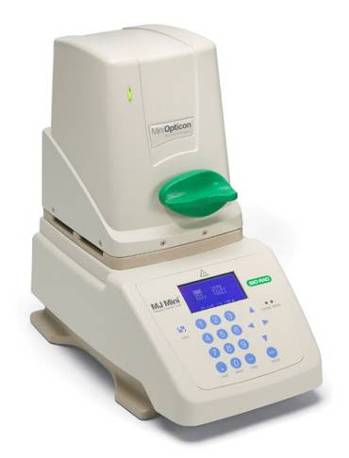 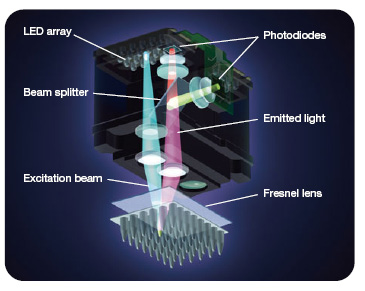 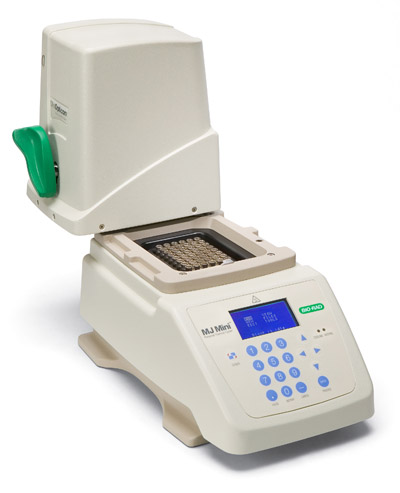 What Type of Software is used with Real-Time PCR?
The real-time software converts the fluorescent signals in each well to meaningful data.

Set up PCR protocol.
Set up plate layout.
Collect data.
Analyze data.
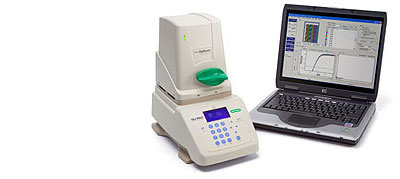 2
3,4
1
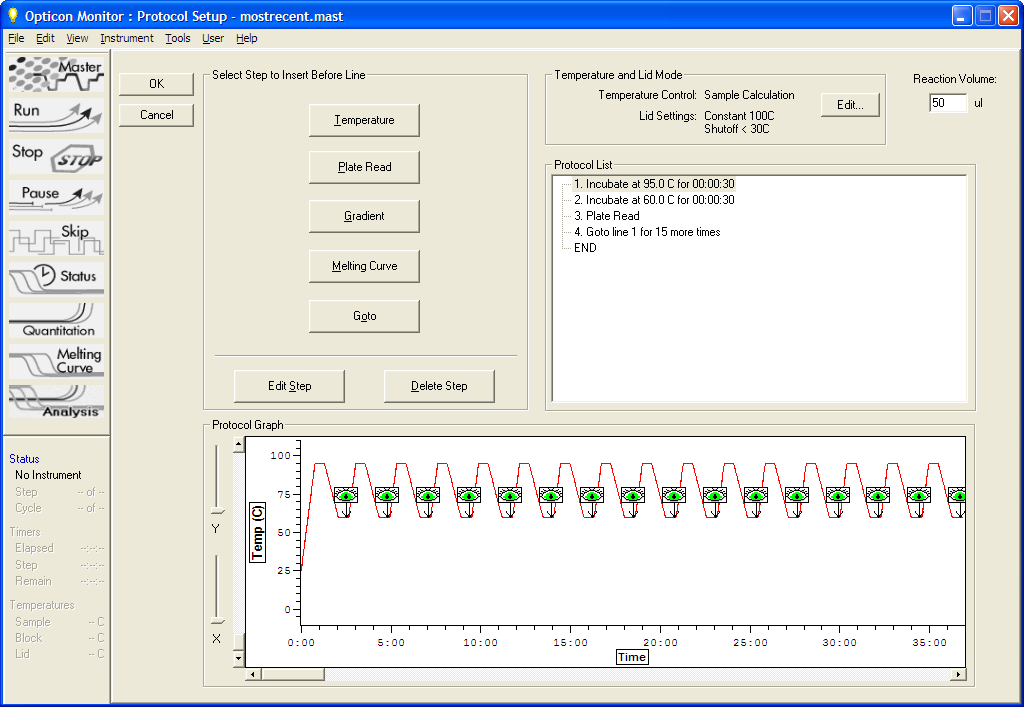 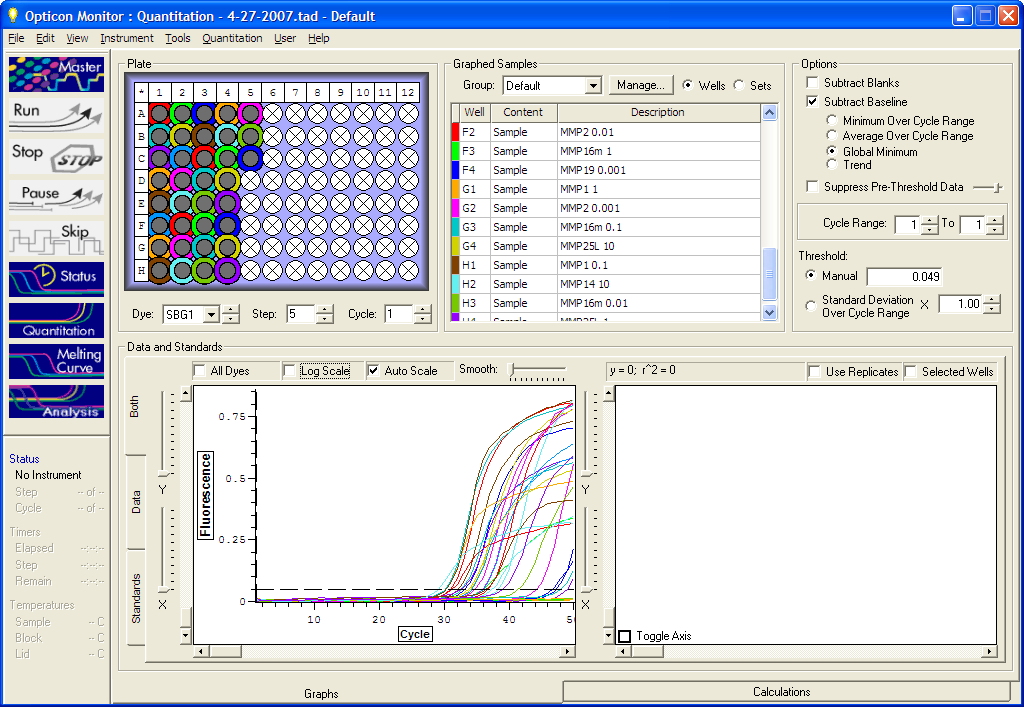 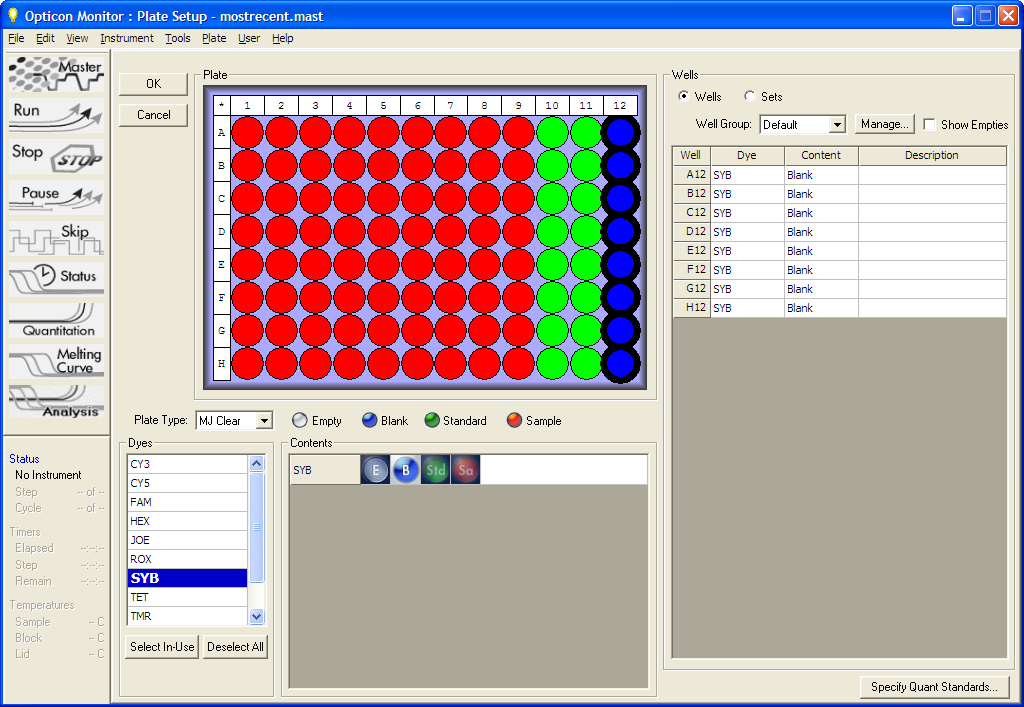 Part 4:  
What does real-time data look like?
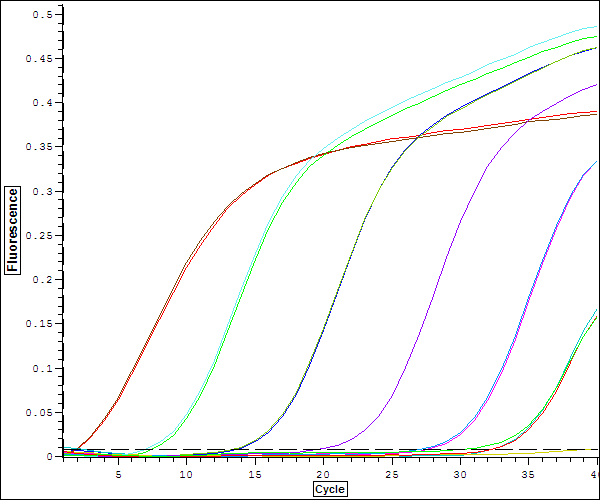 This is some actual data from a recent real-time PCR run.
Data like this can easily be generated by preparing a dilution series of DNA.
Real-Time PCRActual Data
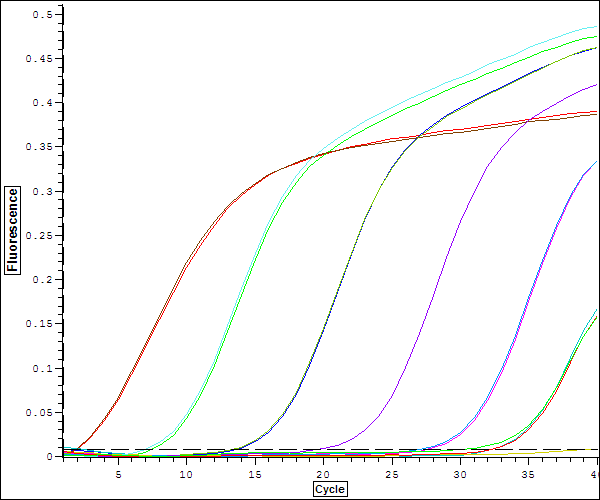 c366939
The same data set in log view
Real-Time PCRActual Data
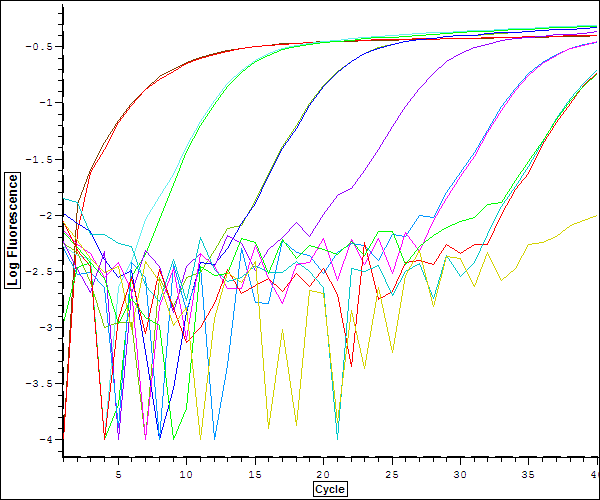 Once threshold is set, Ct values can be calculated automatically by software.
Real-Time PCRSetting Thresholds
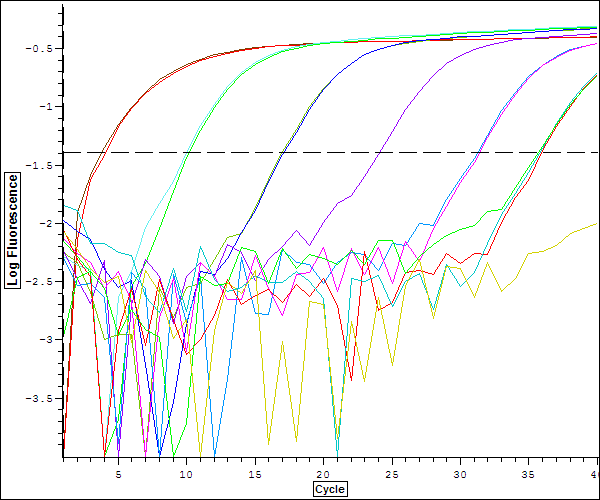 Ct values can then be used to calculate quantities of template DNA.